Microscopic samples and high precisions:challenges and solutions at the ESS
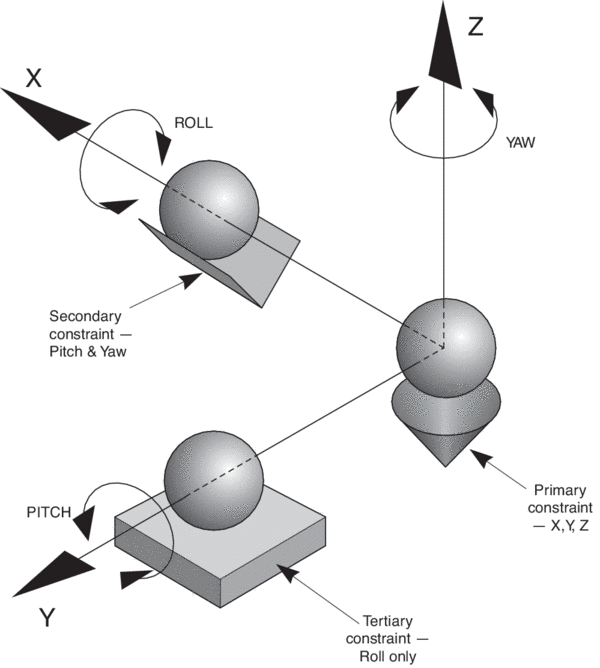 Malcolm Guthrie
European Spallation Source ERIC
The Challenge
Key design feature of recent neutron sources is beam brightness
Allows significant reduction in sample sizes.
Requires step change in precision and repeatability of sample positioning
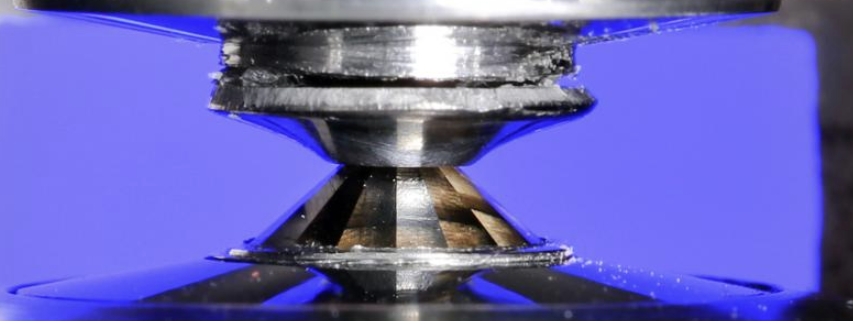 Sample diameter ~ 500μm
2
Kinematic mounting
ESS has defined a standard mounting system based on kinematic positioning
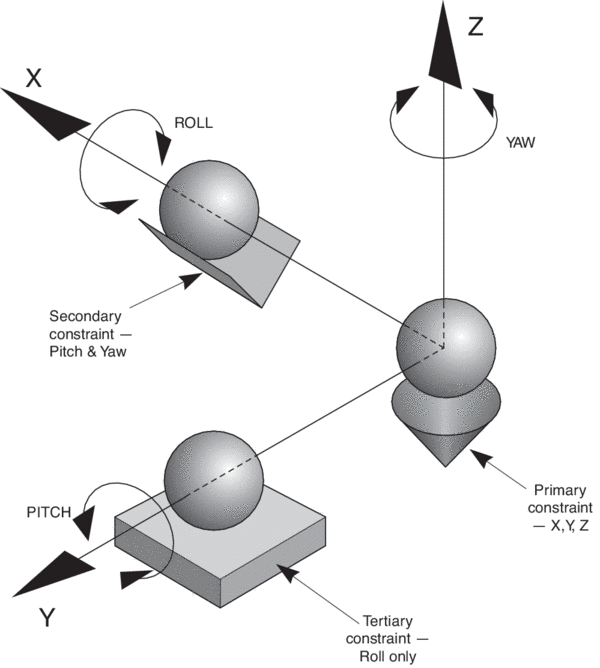 Geometric constraints systematically constrain 6 degrees of freedom
Reproducibility < 1 μm (theoretical)
3
Universal Coordinate System
Absolute repeatability enables concept of “universal coordinate system”:
define origin as sample position
define cartesian axes with standard convention, aligned to beam
map this system onto all beamlines 
Can also map onto offline stations (alignment, Raman...)
4
Alignment protocol*(*assumes known sample position “+”)
Before alignment:
Beam
Inst. 1
Inst. 2
Inst. “n”
Calib’Standard
5
Alignment protocol*(*assumes known sample position!)
Install standard
Beam
Inst. 1
Inst. 2
Inst. “n”
Calib’Standard
6
Alignment protocol*(*assumes known sample position!)
Install standard
Adjust mount to align
Beam
Inst. 1
Inst. 2
Inst. “n”
Calib’Standard
7
Alignment protocol*(*assumes known sample position!)
Install standard
Adjust mount to align
Repeat on Inst 2
Beam
Inst. 1
Inst. 2
Inst. “n”
Calib’Standard
8
Alignment protocol*(*assumes known sample position!)
Install standard
Adjust mount to align
Repeat on Inst 2
Beam
Inst. 1
Inst. 2
Inst. “n”
Calib’Standard
9
Alignment protocol*(*assumes known sample position!)
Install standard
Adjust mount to align
Repeat on Inst 2
Etc…
Beam
Inst. 1
Inst. 2
Inst. “n”
Calib’Standard
10
Alignment protocol*(*assumes known sample position!)
Install standard
Adjust mount to align
Repeat on Inst 2
Etc…
Beam
Inst. 1
Inst. 2
Inst. “n”
Calib’Standard
11
Alignment protocol*(*assumes known sample position!)
Install standard
Adjust mount to align
Repeat on Inst 2
Etc…
Beam
Inst. 1
Inst. 2
Inst. “n”
Expect periodic recalibration (beam drift, concrete subsidence etc.)
Note: Samples must be calibrated relative to “equipment” mount 
This can be done offline by calibrating an “alignment station” in exactly the same way as the instruments
Calib’Standard
12
Universal Coordinate System
Beam
Inst. 1
Inst. 2
Inst. “n”
Allows rapid exchange of different equipment on one beamline
Allows rapid exchange of same equipment on many beamlines
Allows offline definition of ROI’s that can be transferred to beamline
Calib’Standard
Calib’Standard
Calib’Standard
13
Kinematic component
Tested  two alternative kinematic components:
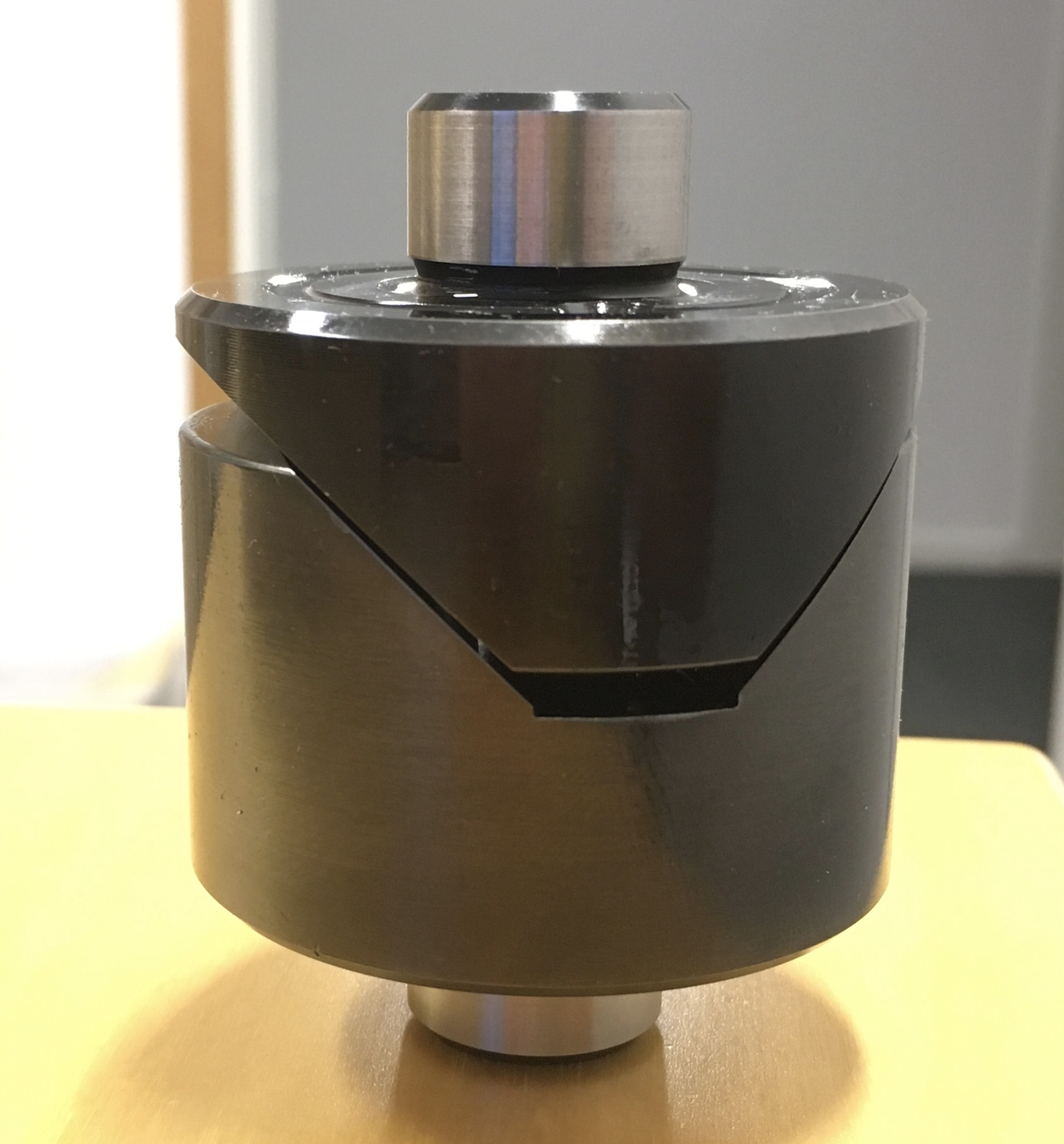 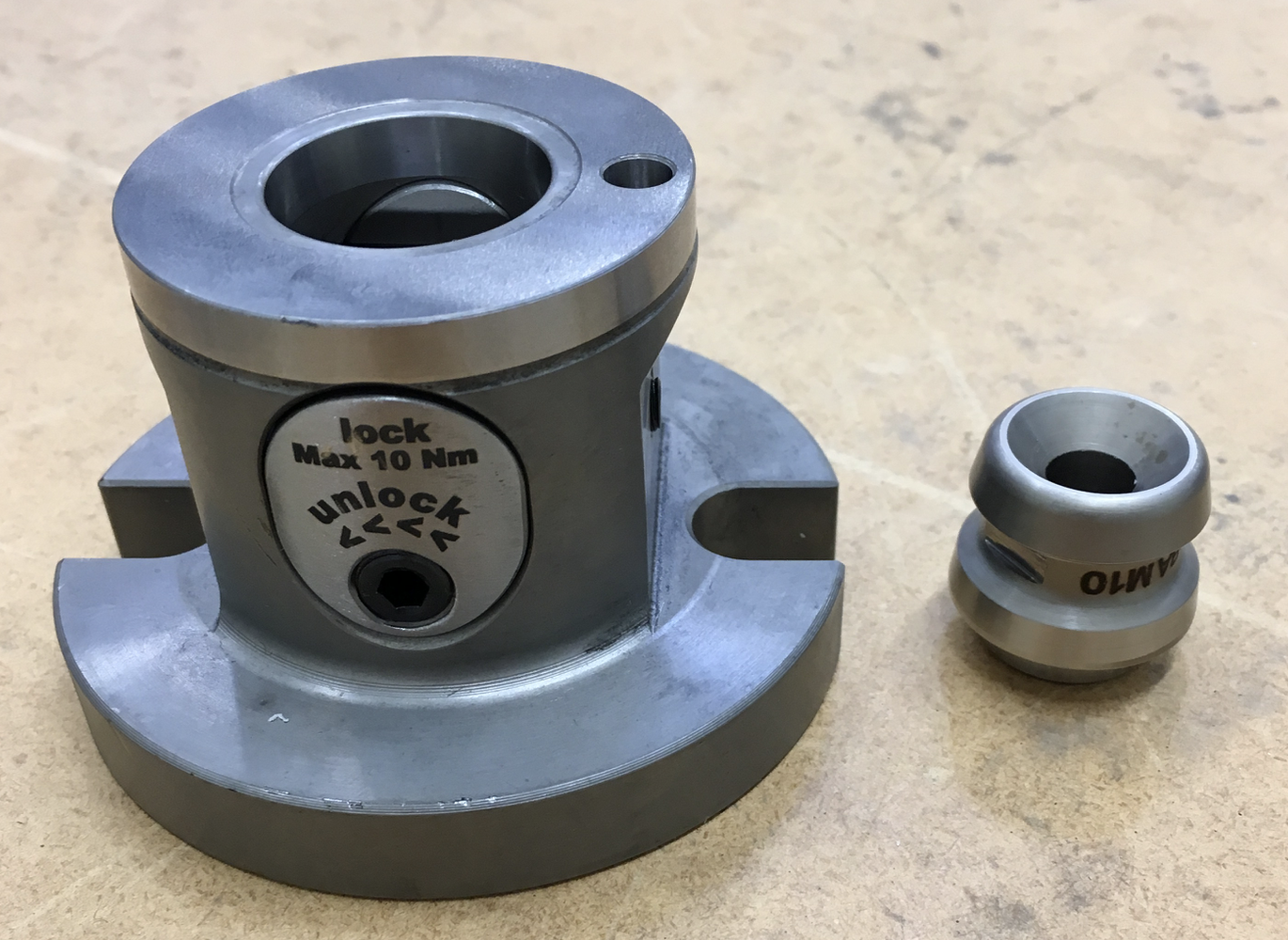 Baltec Canoe Spheres/Vee blocks
Kipp “Zero point” system
14
Kinematic component
Tested  two alternative kinematic components:
Comparison
15
Test setup
Mounted both “instrument” interfaces, rotated by 30°
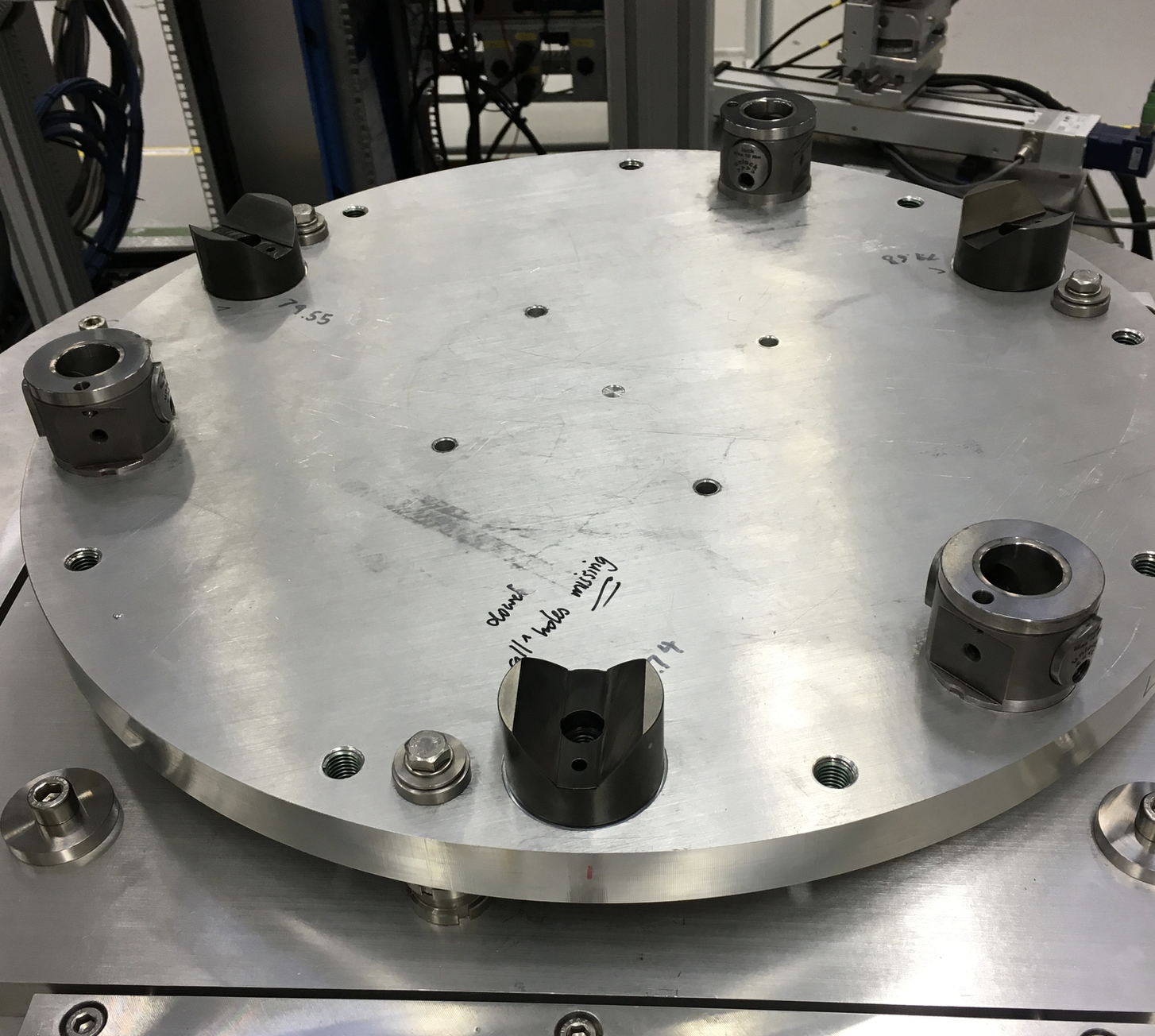 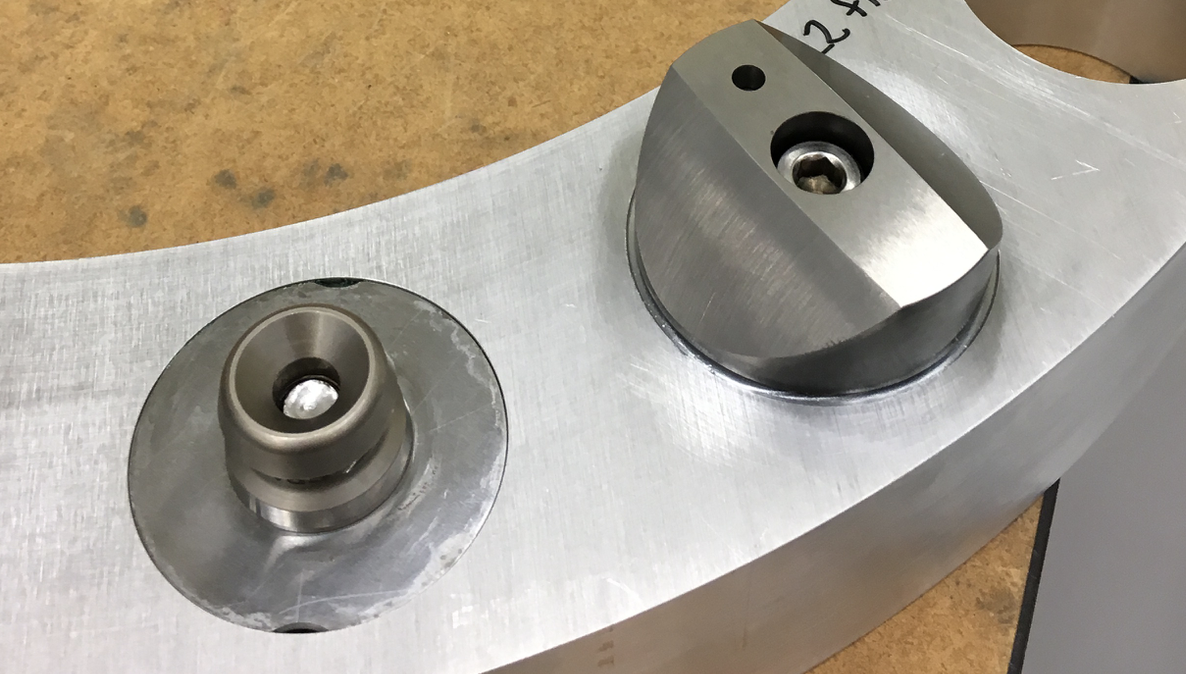 Mounted matching “equipment” interfaces onto flange
16
Test setup
Installed 3 laser fiducials on top of flange
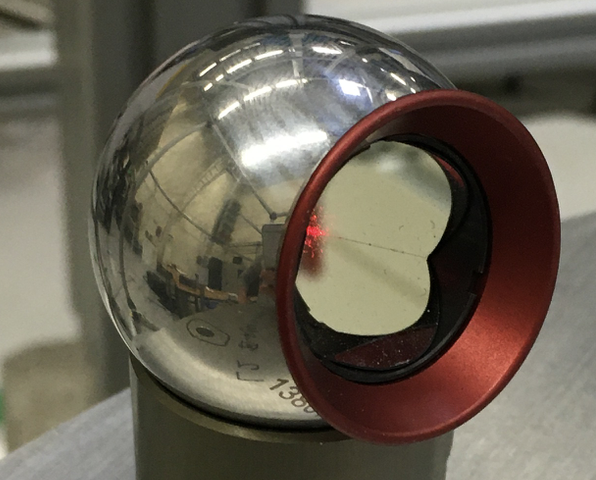 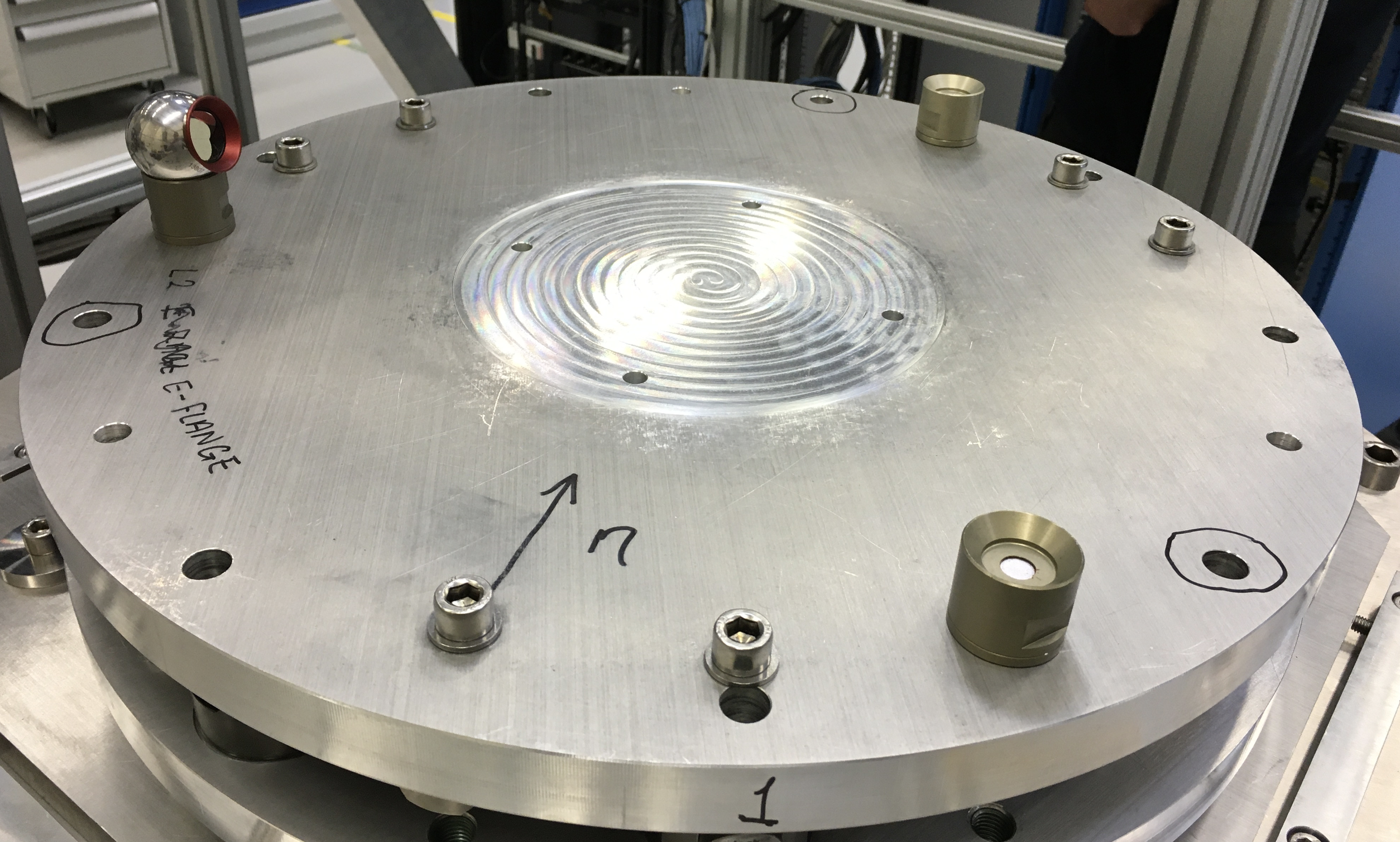 17
Test setup
Both systems showed repeatability within tolerance of measurement
Will test effect of loading
axial and offset
Effect of locking mechanism
Long term repeatability/wear
18
Mapping the UCS onto sample position
Need to rapidly identify beam centre...
Use beam scanning methodology
counts
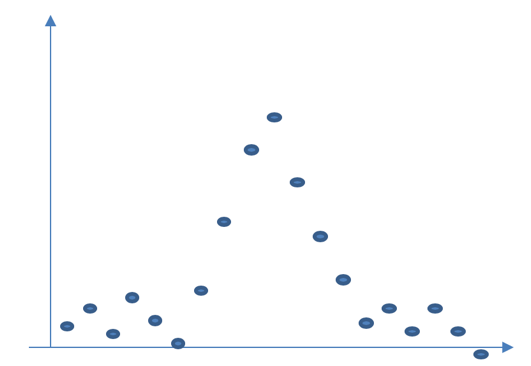 Setup:
Beam
z-axis
Detector
Position (mm)
y-axis
19
HZB alignment, scanning tests
Set up
ø25mm hBN disc (several pinhole sizes)
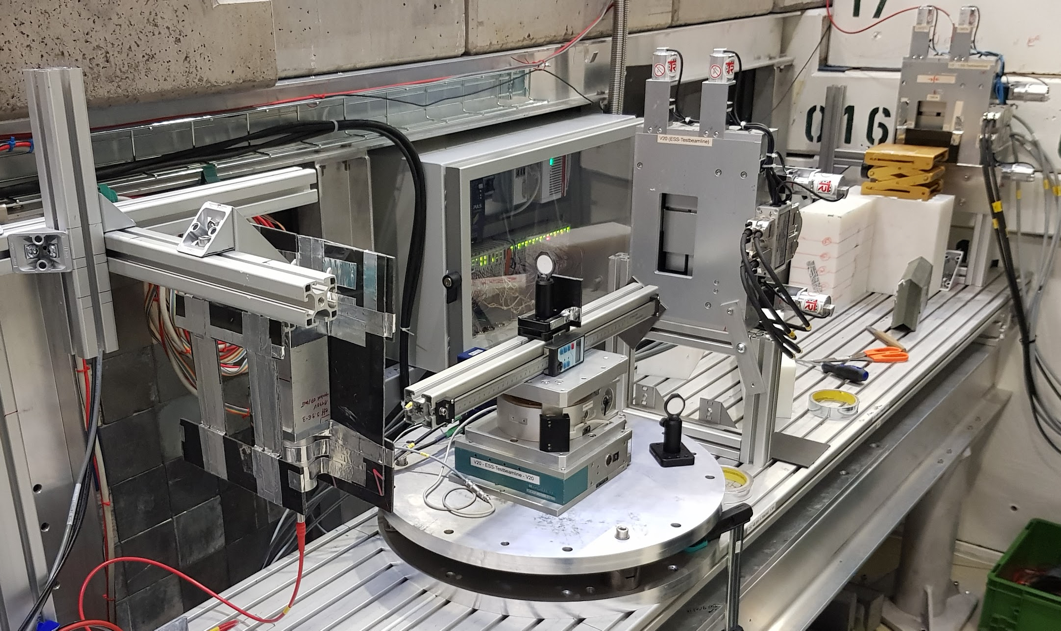 Upstream slits (10x10mm)
Downstream slits (6x6mm)
HZB beam monitor
X-Y-Z stage on SAD standard kinematic mount
20
HZB alignment, scanning tests
Interfaces
HZB monitor
stages+
pinhole
V20 team
SAD
ECDC
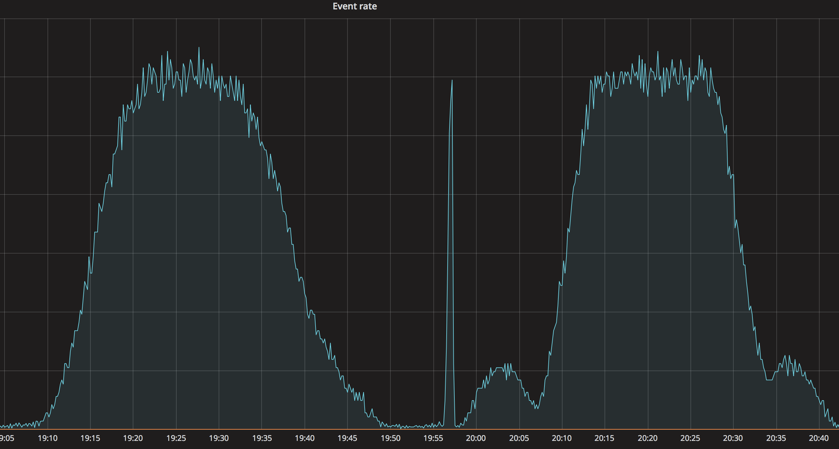 Beckhoff driver
Monitor readout
DMSC /
Det. Group
Timing system
Motion 
Control +ICS
EPICS control layer
counts
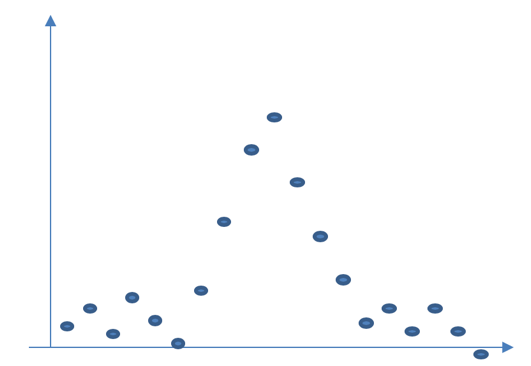 NICOS control layer
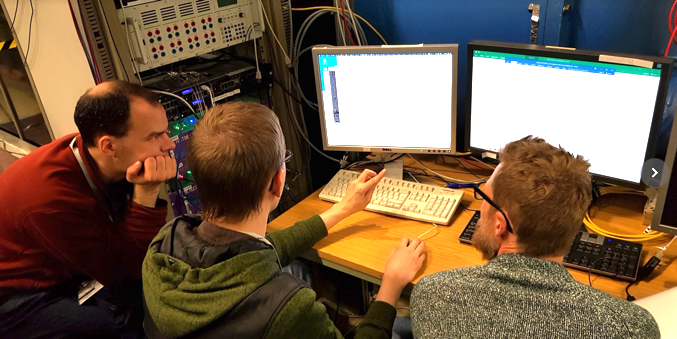 DMSC
Position (mm)
21
[Speaker Notes: MESI had critical role.
Encountered sharply defined and well-defended scope (e.g. motor control). similar to instrument experience.]
Multiple installation levels
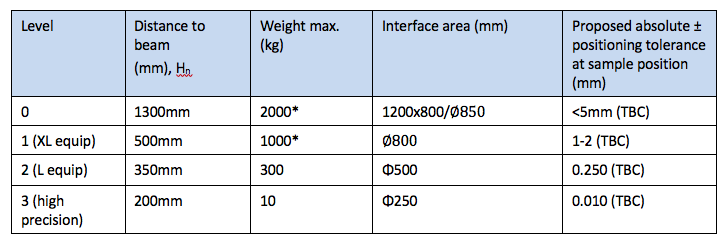 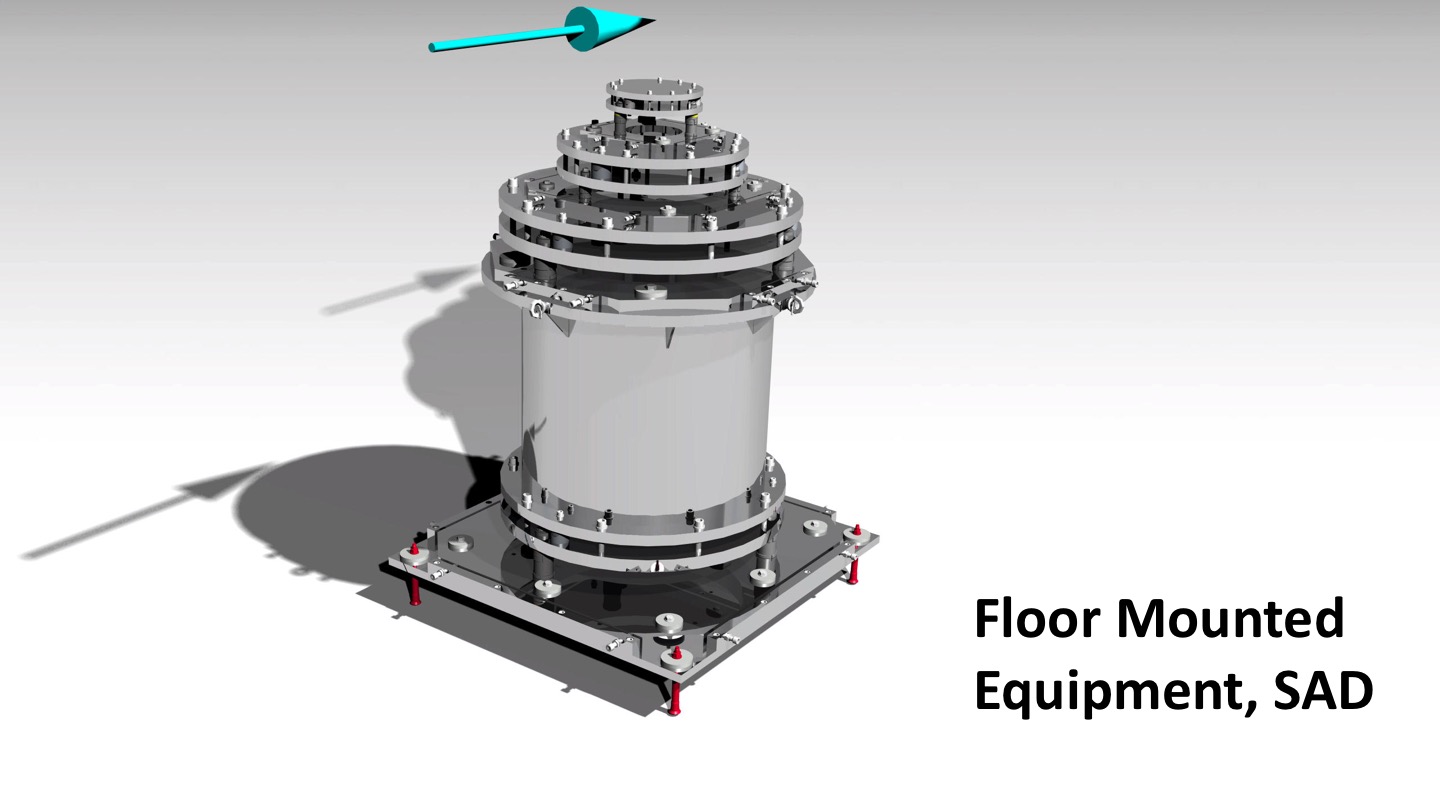 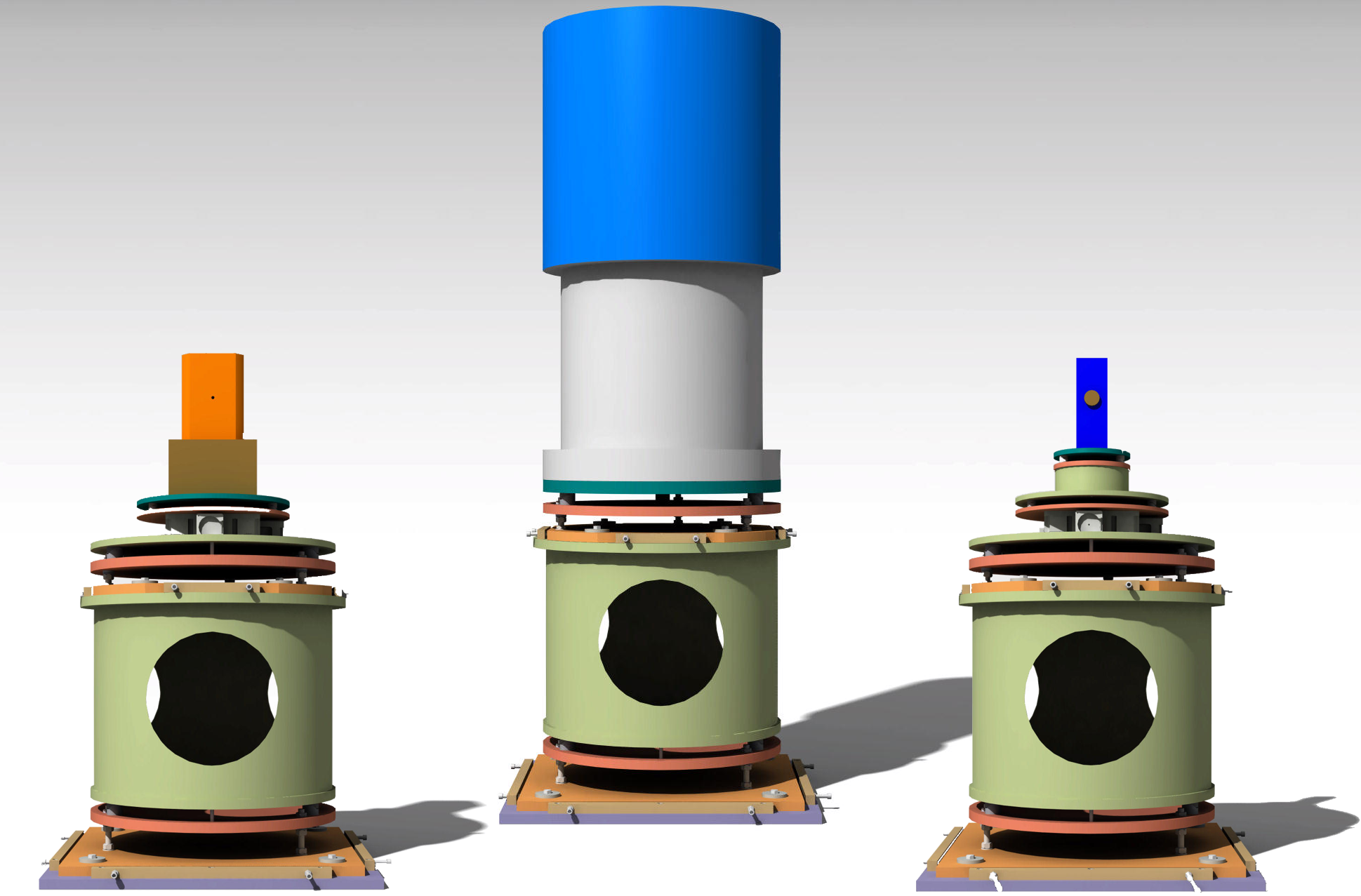 22
Sister system: “Flange mount”
Design for Level 1 interface finished
Prototype support frame ready for procurement
Detailed design for Levels 2-3 ongoing
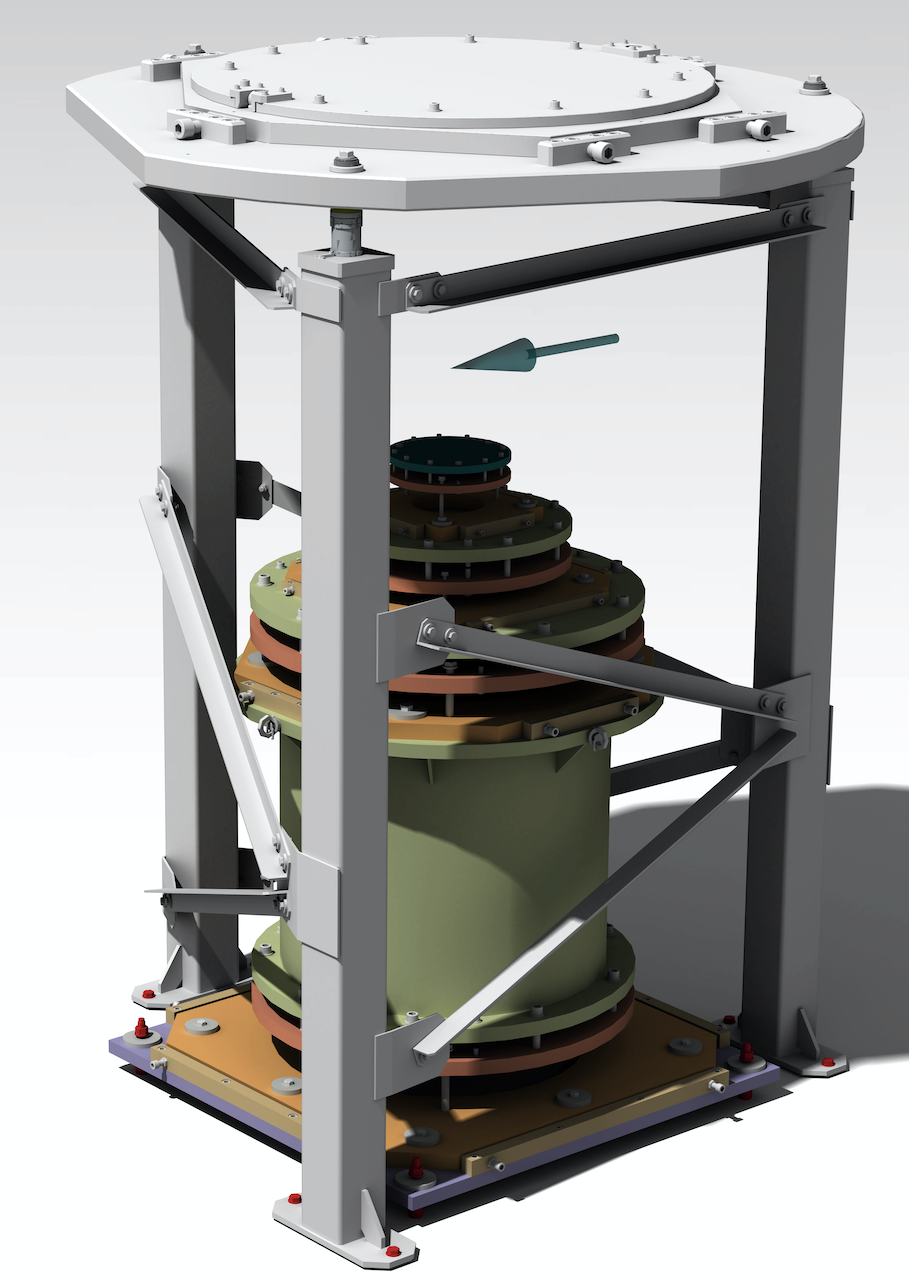 23
Acknowledgements
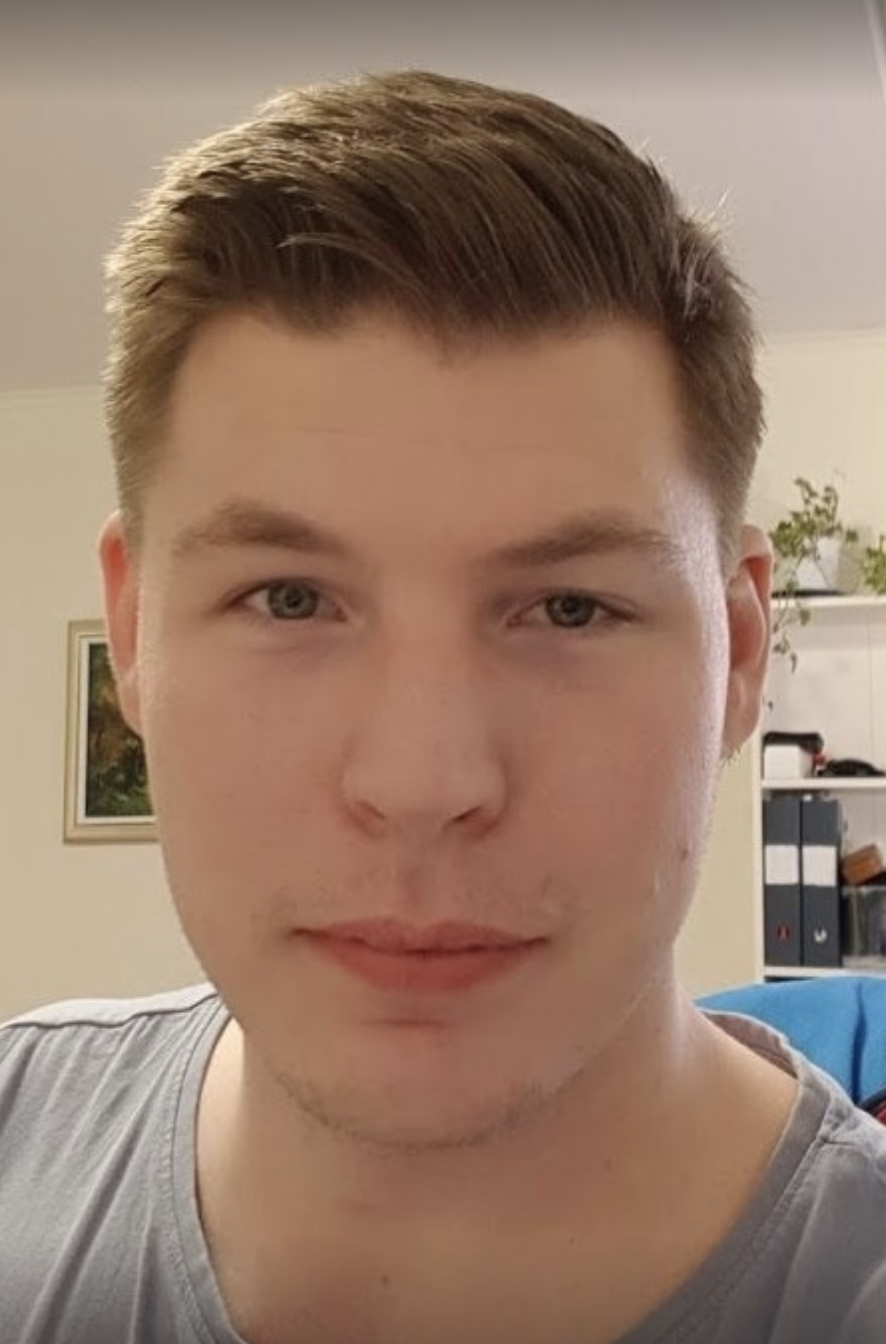 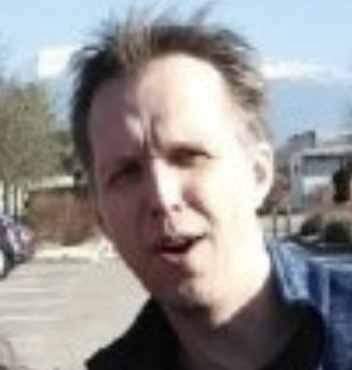 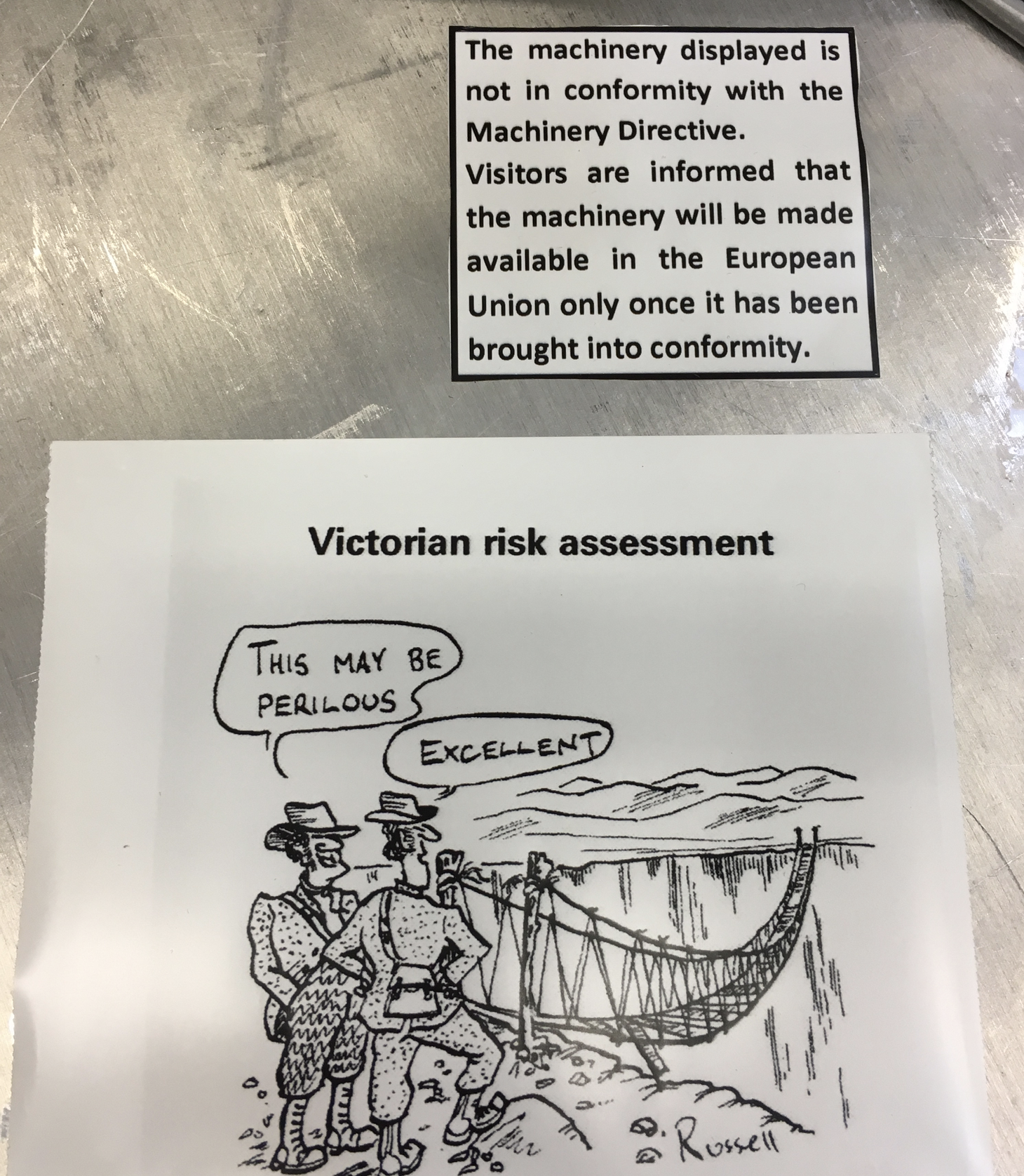 Lauritz Saxtrup
Anders Pettersson
24